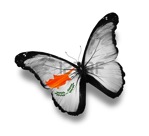 SEA CELEBRATIONS
Dimosio kai Koinotiko Nipiagogeio Empas
May 2015
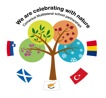 The sea near Pafos
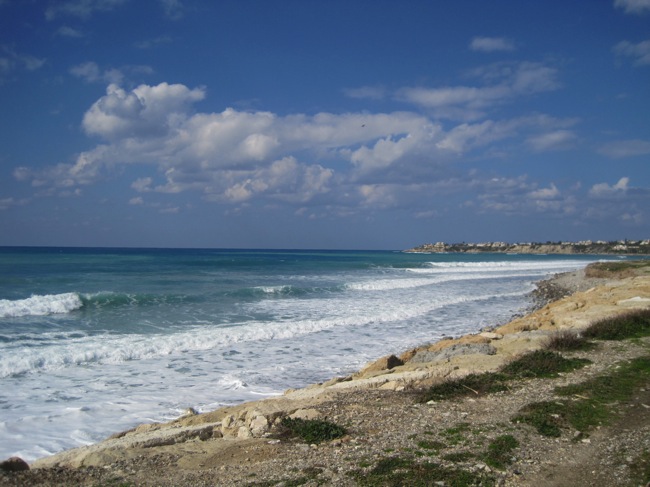 Petra tou Romiou(Rock of the Greek)
The word “sea” in 5 languages
Visiting the sea
There are so much to do on the beach: to look at, watch, observe, research, explore, collect things, play, do sunbath, build castle from sand…
researching
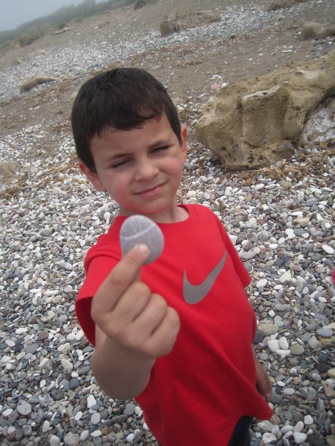 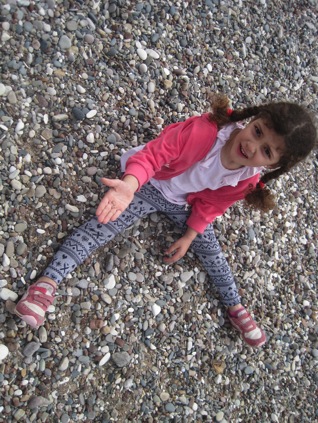 exploring
At the seaside
collecting
At the seaside
observing the water
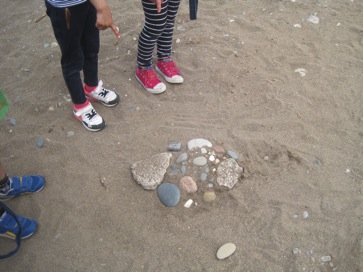 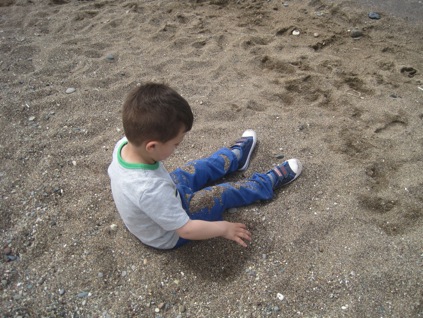 playing with sand and stones
At the seaside
playing and feeling nice
At the seaside
The sea is so quiet today! There are no waves at all!
It is so foggy here!
Keep the beach clean, please!
Brainstorming
Histograms
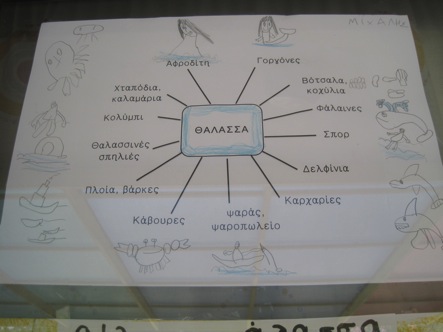 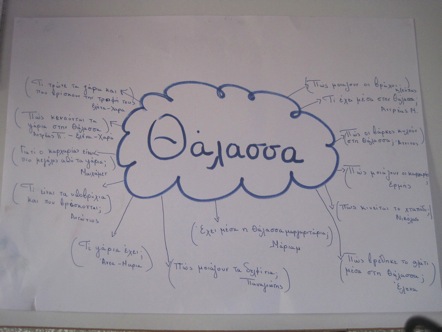 Children wanted to learn about:
Sea animals
Sea transportation (boats, ships, submarines) 
Sea sports
Sea occupations (fishermen, sailors, divers)
Pirates
Mermaids
God of Sea in ancient Greek mythology
Goddess Aphrodite
Sea food
Sea plants
Pearl
Underwater life
Songs, fairy tales
Art activities
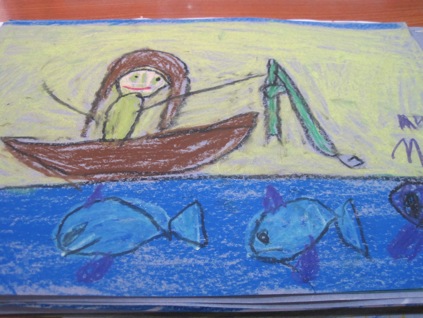 with pastels
Art activities
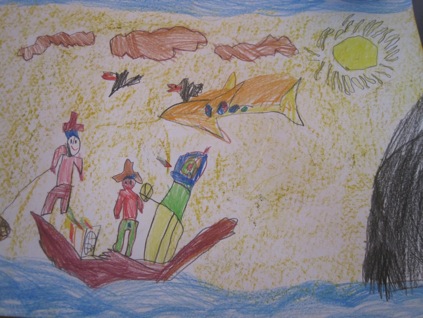 with pencils
Art activities
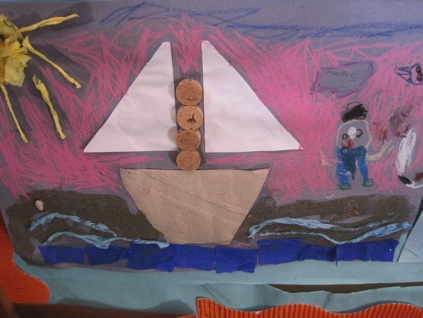 collage with different materials
Art activities
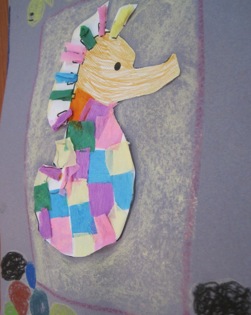 collage with different materials
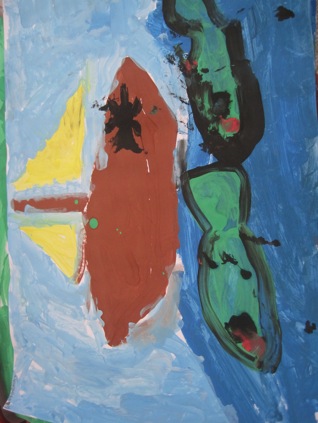 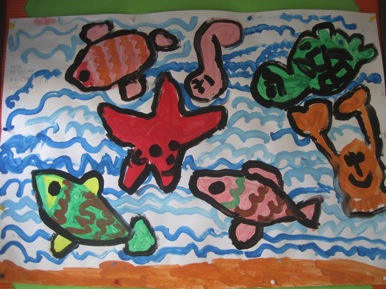 water color
Art activities
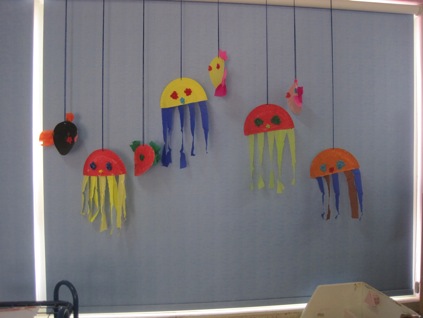 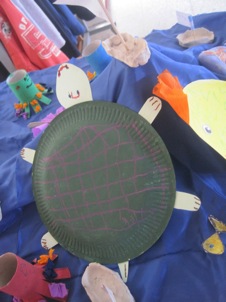 paper plate crafts
Art activities
toilet paper roll crafts
Art activities
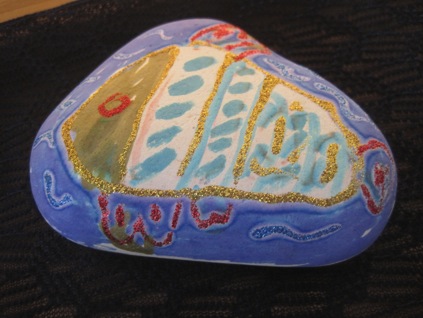 with markers
Art activities
modeling
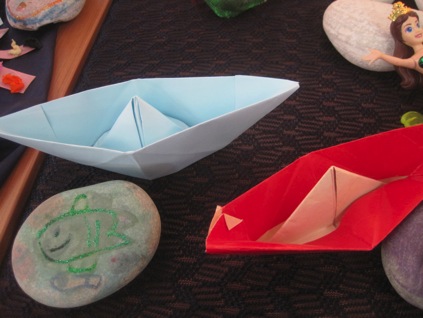 Art activities
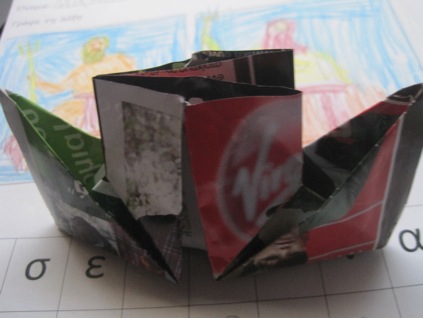 origami
Art activities: teamwork with mixed technics
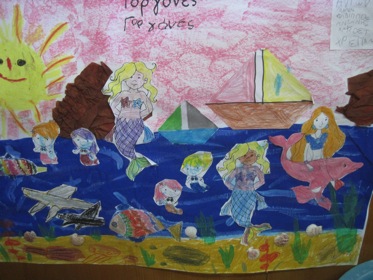 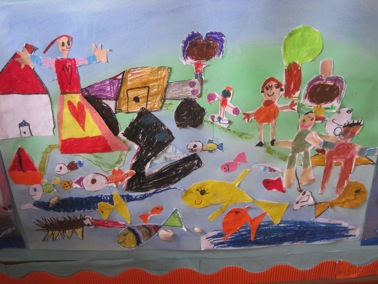 Art activities
play dough - plaster
Salty or Sweet?
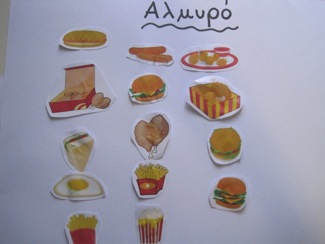 Water transportation
Poseidon(God of the Sea)
(His weapon was a trident, with which he could make the earth shake, causing earthquakes and shatter any object. He was second to Zeus in power amongst the gods. He created the first horse. He is also called Neptune.)
Aphrodite(Goddess of Beauty and Love)
(Her holly tree was the myrtle, while her holy birds were the dove, the swan and the sparrow.)
Mermaids
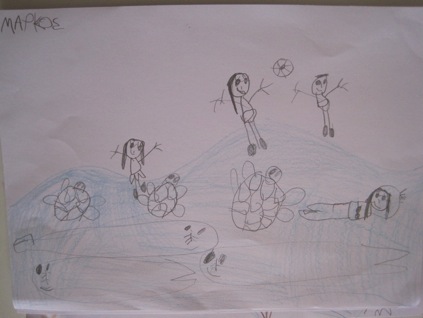 Endangered species of Mediterranean
Turtle Caretta caretta
Seal Monachus monachus
Thank You!